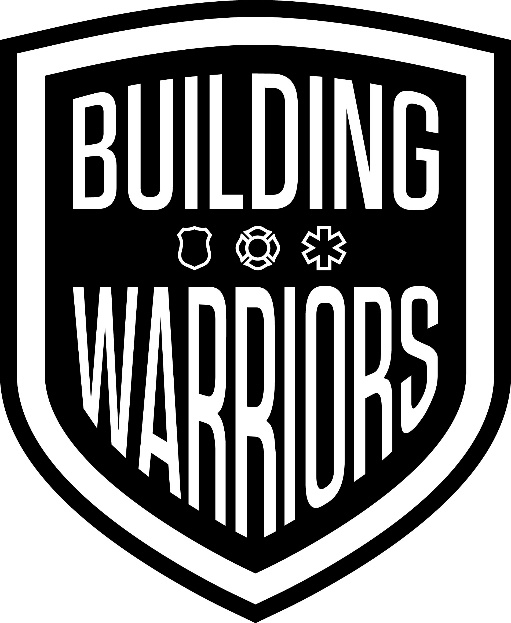 EMS: What Hurts and Helps
Matt Carlson, LPC, LAC, PhD Candidate
Co-Founder
matt@buildingwarriors.net
269-720-0071
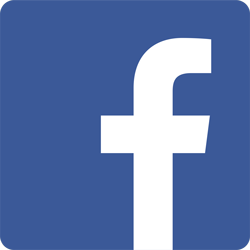 Academy to Academy
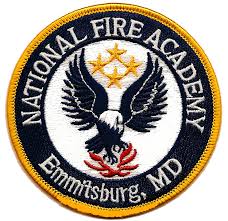 Mayday
Grey Matter
Life Saving Award			Violence
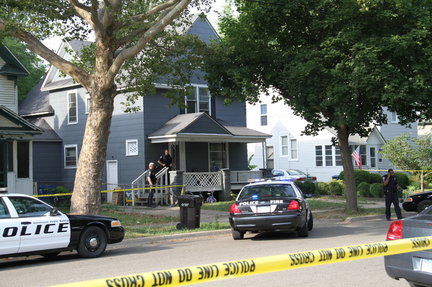 0/49
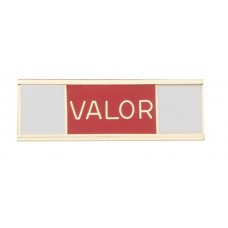 Suicides					Rescues/Recoveries
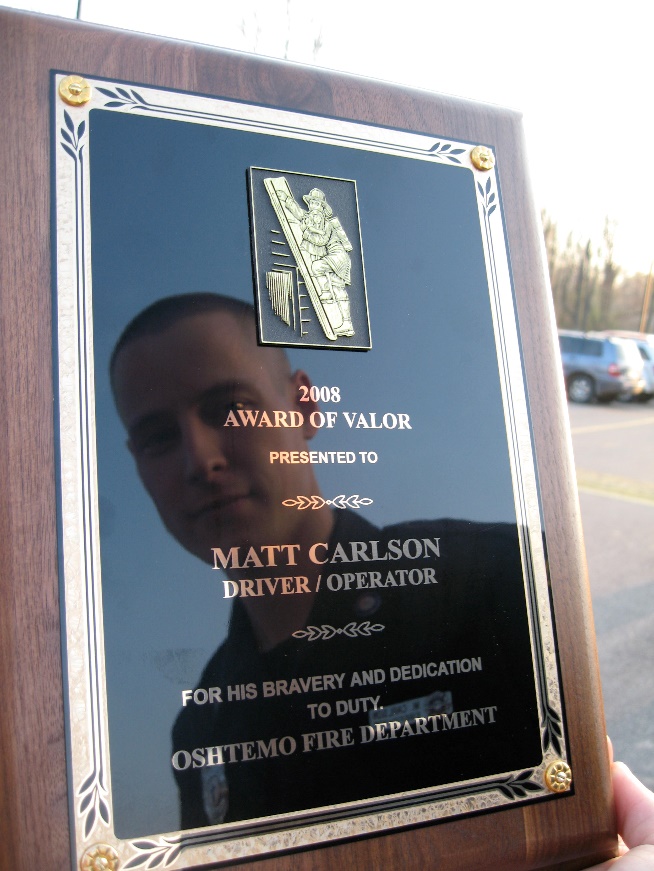 Moral Injuries
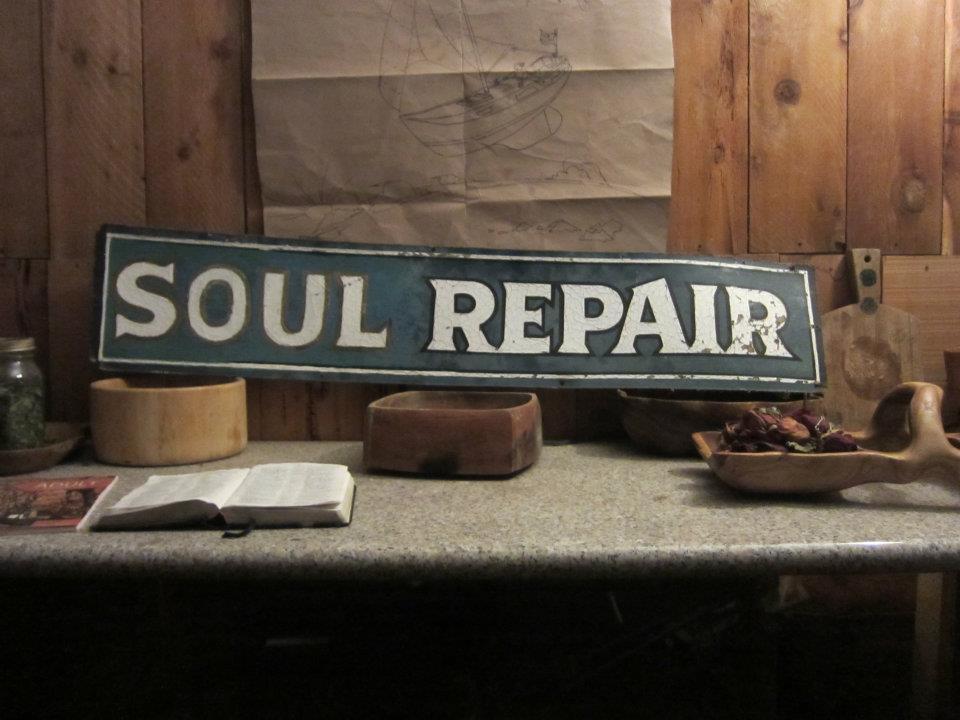 MCI
Fire Rescue
Deepwater Horizon
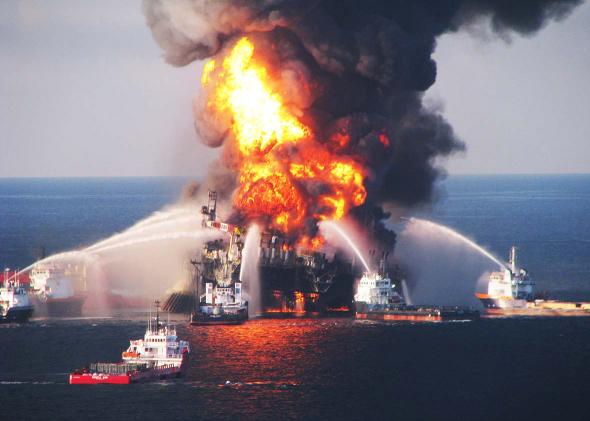 11 KIA
SEACOR PRIDE
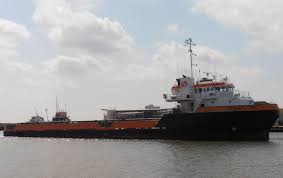 Kalamazoo Enbridge
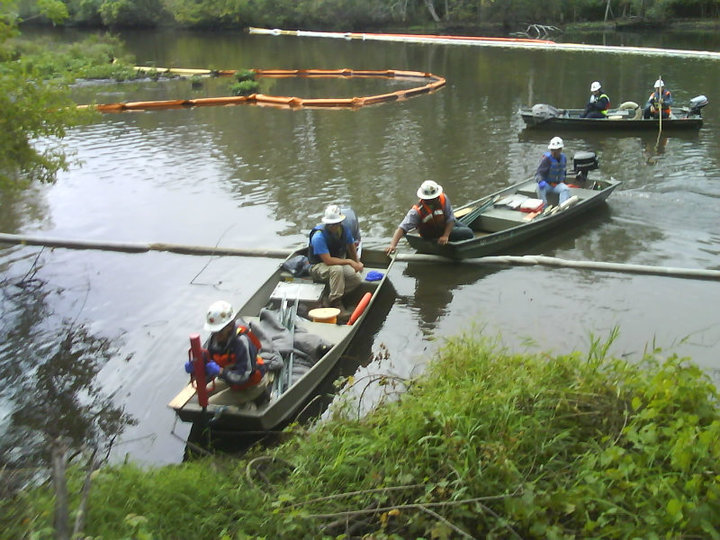 Line of Duty Death
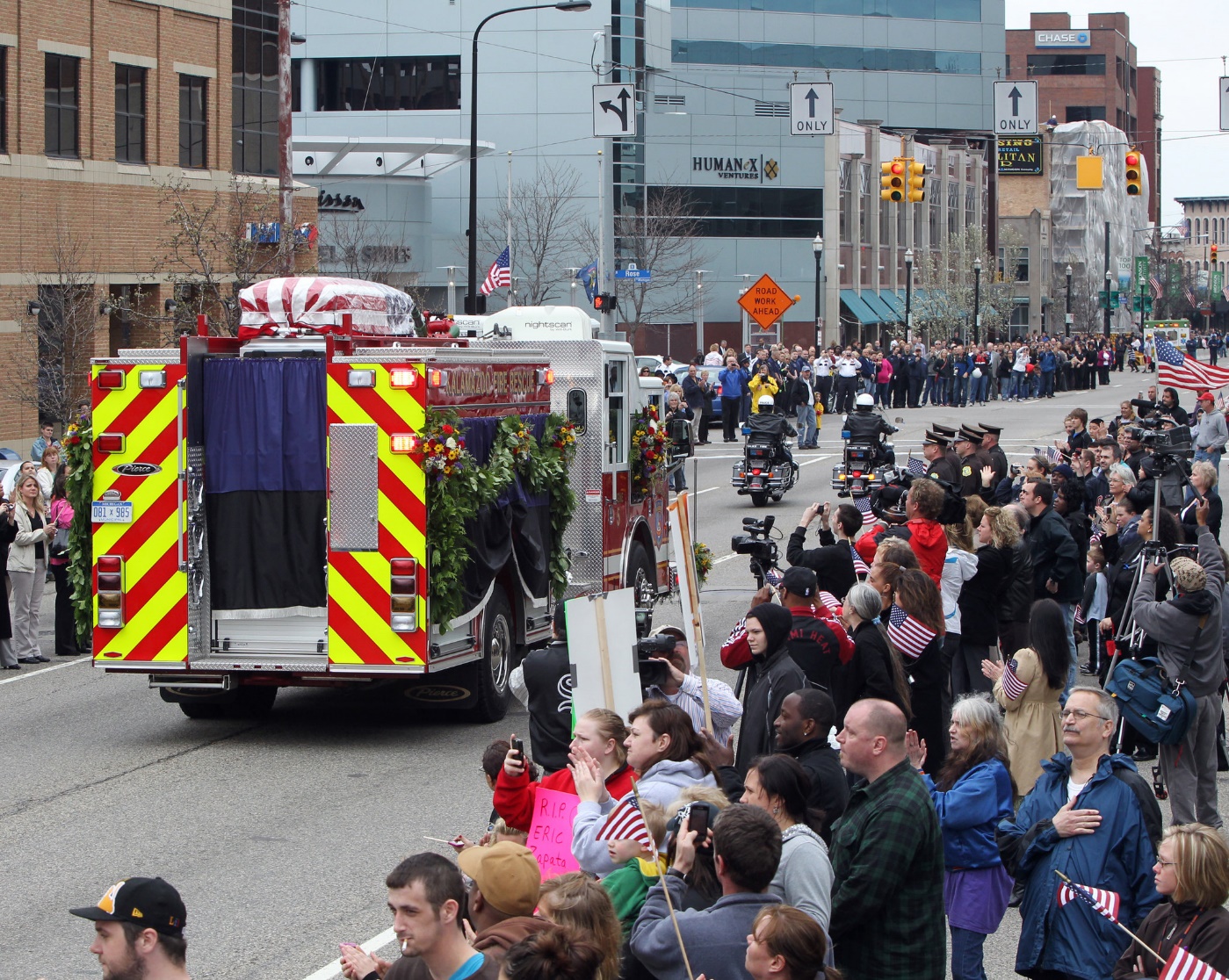 Aftermath
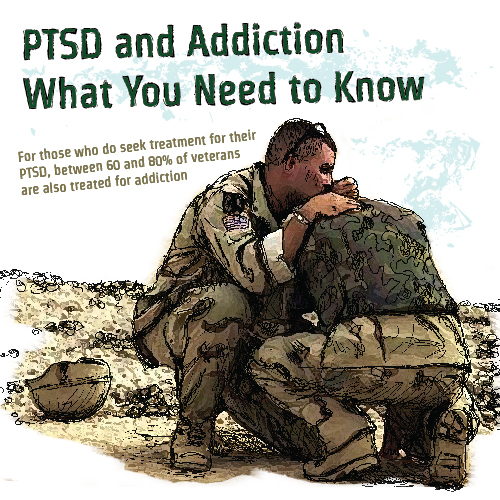 PTSD
Addiction
Relationship Issues
Workers comp
Game Change
Onward & Upward
Education & Publication
MA Counseling		 Thesis: Firefighter Resilience Training (2012)





PhD 	               Dissertation: Firefighter PTS, resilience, humor style
I need active firefighter research participants
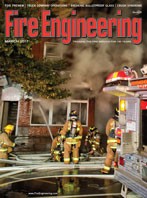 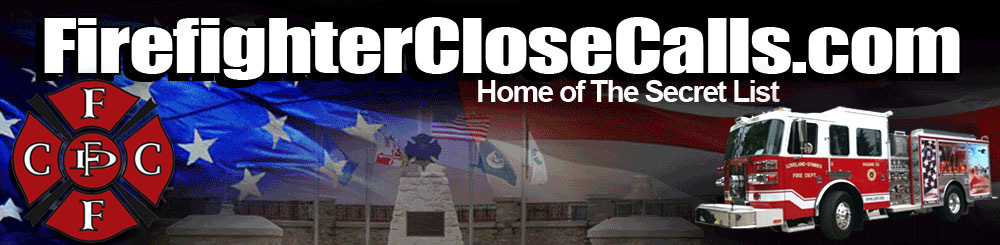 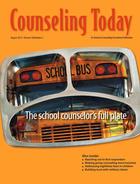 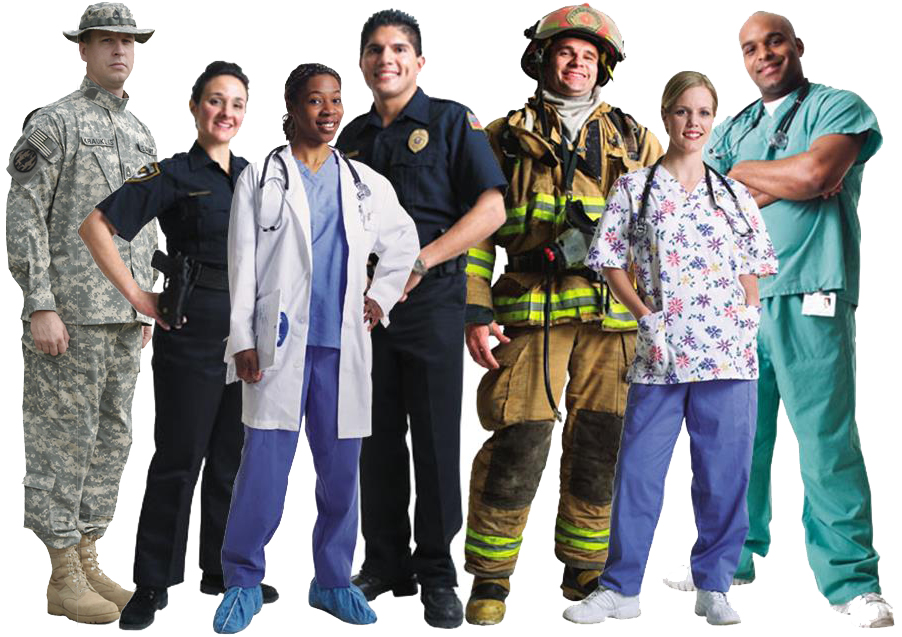 THIS IS OUR FAMILY
Building Warriors through calm, clear peace of mind, body and heart

www.buildingwarriors.net
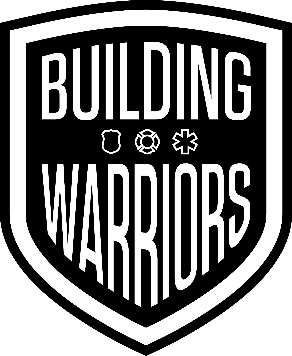 Who We Are
Lt. Courtney Van Marter Peer Support Team Coordinator, Firefighter-Medic 
Lt. John Coppedge Peer Support Team Coordinator, Sworn Police Officer 
Sari Goldberg Individual & Family Counselor, Medic 
Michelle Marzo Licensed Professional Counselor, Licensed Addiction Counselor, Peer Support Consultant, Medic 
Moraya Rediker Office Manager, Firefighter Spouse 
Melody Mesmer Peer Support Team Coordinator, Firefighter-Medic 
Kristy Yarbough Physical Therapist
Matthew Carlson Co-Founder, Regional Director, Licensed Addiction and Professional Counselor, Firefighter 
Kelli Gilchrist Co-Founder, Regional Director, Licensed Professional Counselor, Firefighter 
Alexis Eliades Licensed Professional Counselor, Peer Support Consultant 
Derek Weldon Medically Retired PSO (Police/Fire/EMS), Executive Officer for KVCC Police Academy, and Sworn Police Officer 
Tony Guiterrez Certified Safety Manager, Professional Emergency Manager, Firefighter 
Angela Christianson Individual & Family Counselor
Consulting
We offer professional consulting in the areas of workplace safety, family services, curriculum, regional peer support teams, retirement, trauma-informed care, community resilience & emergency management.
Current Projects
Kalamazoo Resiliency Project
Critical Care Peer Support



National Behavioral Health Innovation center – CU Denver
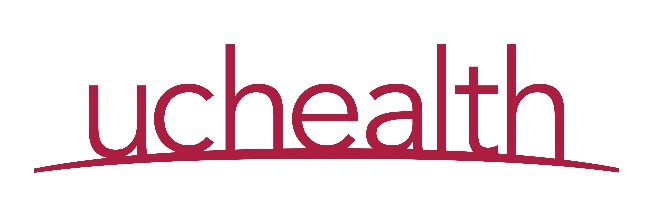 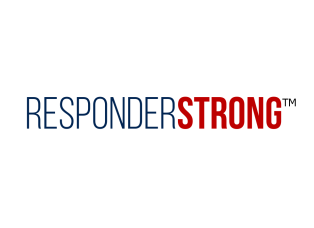 Regional Peer Teams
Reduction in perceived stress, depression, and alcohol use
State & National Certification
Kinesthetic learning
Mental & Physical Self-Defense
Peak-2-Peak: Summit County (CO), 10 agencies and counting, 29 peer supporters, 8 peer specialists 
North Area: Denver Metro (CO), 15 agencies and counting, 41 peer supporters, 1 peer specialist
Grand County (CO): 7 agencies and counting, 15 peer supporters 
UCHealth: 100+ clinics, 7 hospitals, 3 states
We’ll give you a hug and a throat punch
Training
Total Defense Training Camp
Krav Maga Instructor
Resilience 18

Kids Krav
Fight Like a Family

Counselor Academy
Education & Experience
We offer training in peer support, family wellness, mental-physical self-defense, resilience, functioning with PTSD, addiction, responding to critical incidents and mass casualties, forced medical retirement, LODD and job related injuries.
Counseling
Main Referrals: acute/PTS, addiction, relationship
EMDR, CBT, MI, SFBT
Offices: Winter Park, Broomfield, Lakewood, Granby, Virtual
Free Mental Wellness for Responders/Family
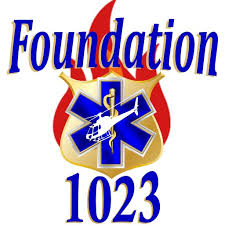 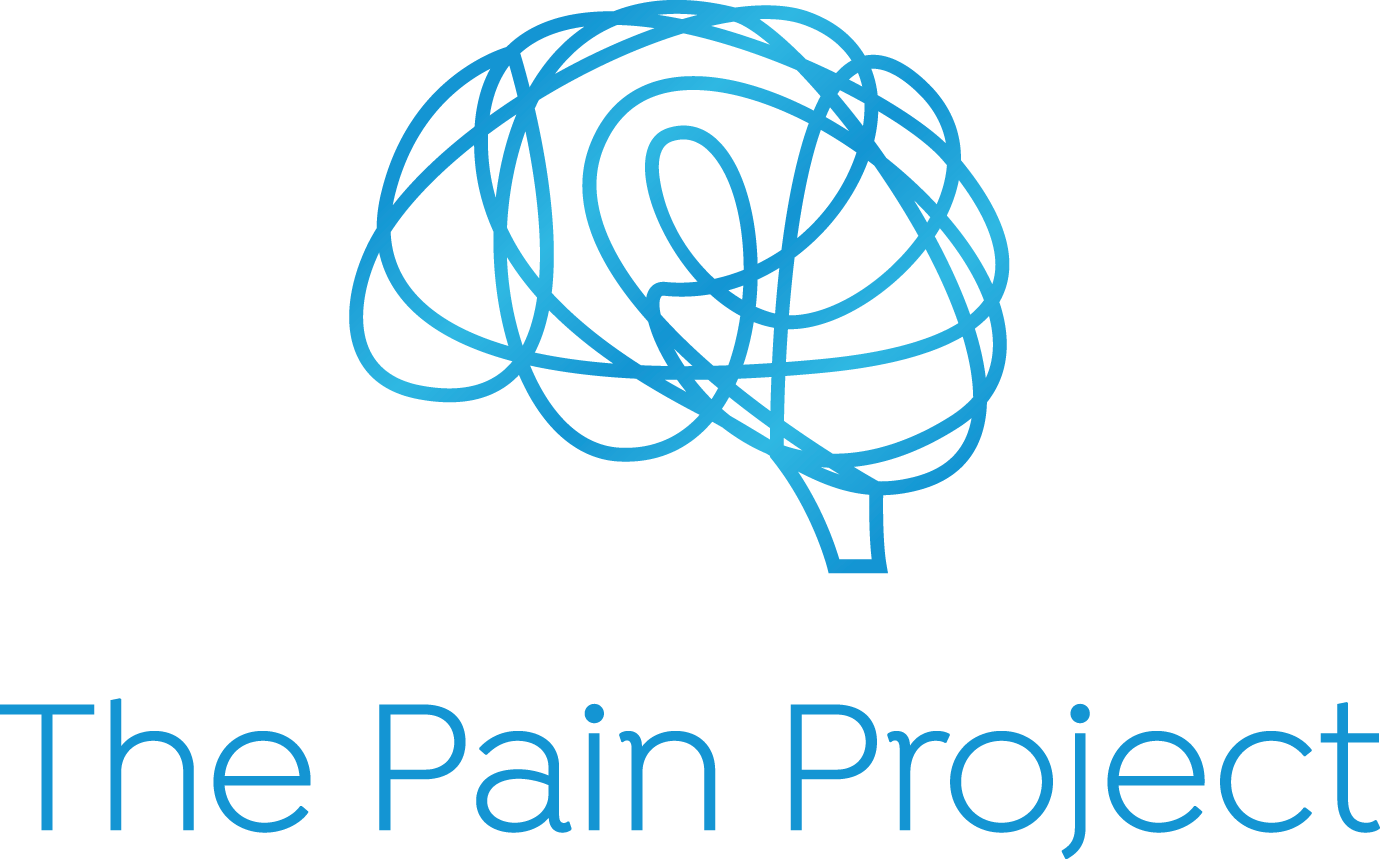 Thank you
Matt Carlson
Building Warriors
720-504-6207 main
269-720-0071 cell
720-729-8464 fax
Mailing: PO Box 27586
Denver, CO, 80227
www.buildingwarriors.net
Get ready- stay ready!
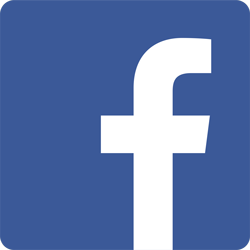 Visit us on